Valsts Pētījumu programmu tālākas attīstības iespējas
Jānis Kloviņš
LPISP sēde  10.05.2017
Valsts pētījumu programmas  2014-2017
1. Vide, klimats un enerģija
LATENERGI
2 250 000 EUR
EVIDEnT
2 249 808 EUR
2. Inovatīvie un uzlabotie materiāli, viedās tehnoloģijas
3. Sabiedrības veselība
IMIS2
2 250 000 EUR
IMATEH
1 100 000 EUR
BIOMEDICINE
4 500 000 EUR
SOPHIS
2 250 000 EUR
NexIT
1 000 000 EUR
5. Valsts un sabiedrības ilgtspējīga attīstība
4. Vietējo resursu izpēte un ilgtspējīga izmantošana
INOSOCTEREHI
600 001 EUR
SUSTINNO
900 000 EUR
ResProd
2 249 799 EUR
AgroBioRes
2 245 700 EUR
EKOSOC-LV
1 645 000 EUR
6. Letonika
HABITUS
200 637 EUR
Letonika
2 250 000 EUR
2
Esošā VPP finansējuma sadalījums pa gadiem
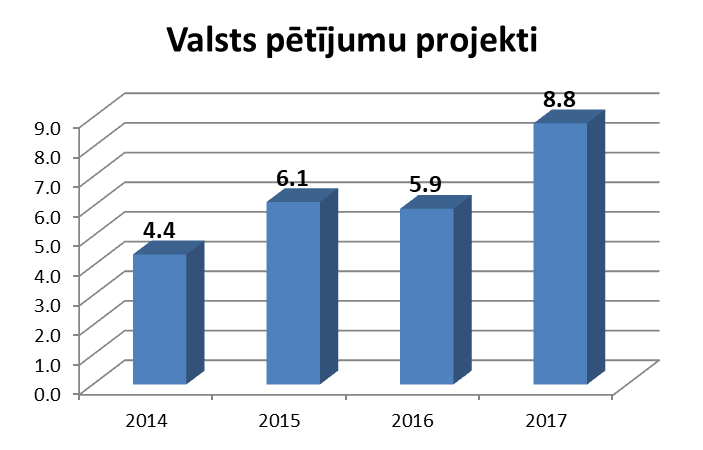 3
Kopējais Valsts budžeta finansējums zinātnisko projektu finansēšanai ir katastrofāli zems un ar nelielu pieauguma prognozi
Mlj. EUR
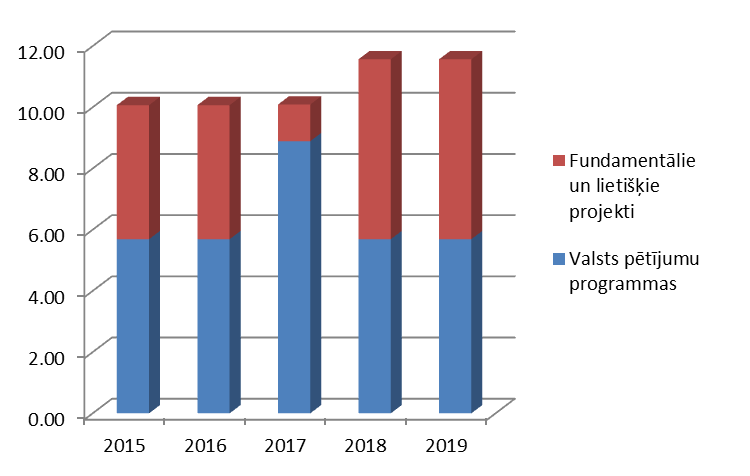 10 Milj. EUR
4
Plānotais valsts budžeta finansējums salīdzinājumā ar Eiropas struktūrfondos pieejamo finansējumu 2018. gadā
Pamatzinātnes pētījumi
Jauni atklājumi
Lietišķie pētījumi,
Rūpnieciskie pētījumi
Eksperimentālās izstrādes
4.3 Mlj. EUR
Valsts budžets
LZP fundamentālie un lietišķie projekti
5.7 Mlj. EUR
Valsts Pētījumu programmas
~13.3 Mlj. EUR
ES fondu projekti
ERAF  1.1.1.1. Praktiskas ievirzes pētījumi
+5-10 Mlj. EUR
~6.1 Mlj. EUR
ERAF  1.1.1.2. Pēcdoktorantūras pētniecības atbalsts
5
VPP finansējums ir vismaz 5 reizes zemāks par nepieciešamo un nav adekvāts veicamo uzdevumu realizēšanai
Piemērs:
VPP «Biomedicīna» – 1 429 348 EUR 2017. gadā
 Kopā programmā piedalās 35 pētnieku grupas, kas realizē individuālus apakšprojektus: 
vidējais apakšprojekta finansējums – 39 704 EUR

ERAF  1.1.1.1. Praktiskas ievirzes pētījumi :
Viena projekta finansējums  gadā aptuveni 200 000 EUR
Vidēji projektā iesaistīti 7-10 cilvēki

ERAF  1.1.1.2. Pēcdoktorantūras pētniecības atbalsts:

Projekta finansējums  gadā (1 cilvēkam) aptuveni 40 000 EUR
6
FLPP un VPP realizācijas riski, kas apdraud jaunu projektu uzsākšanu nākotnē
Nepietiekams finansējums: Jaunu programmu konkurss ar esošajiem finanšu līdzekļiem un noteikumiem radīs virkni problēmu:
Būs jāsamazina programmu un projektu skaits un līdz ar to arī prioritārie virzieni
Paredzama liela konkurence  katrā no konkursiem
Iespējama finansējuma sadrumstalotība starp mazām valsts pētījumu programmām un projektiem

Finansējuma fragmentācija – finansējums FLPP un VPP konkursiem ir pieejams tikai reizi četros gados
Ja zinātnieku grupa nav ieguvusi projektu- tā «izkrīt» no zinātnes uz četriem gadiem
Nepieciešams, lai projektu konkurss notiktu katru gadu
7
FLPP un VPP realizācijas riski, kas apdraud jaunu projektu uzsākšanu nākotnē
Nepietiekams finansējums: Jaunu programmu konkurss ar esošajiem finanšu līdzekļiem un noteikumiem radīs virkni problēmu:
Būs jāsamazina programmu un projektu skaits un līdz ar to arī prioritārie virzieni
Paredzama liela konkurence  katrā no konkursiem
Iespējama finansējuma sadrumstalotība starp mazām valsts pētījumu programmām un projektiem

Finansējuma fragmentācija – finansējums FLPP un VPP konkursiem ir pieejams tikai reizi četros gados
Ja zinātnieku grupa nav ieguvusi projektu- tā «izkrīt» no zinātnes uz četriem gadiem
Nepieciešams, lai projektu konkurss notiktu katru gadu
8
Risinājums 
Koncentrēt finansējumu FLPP realizācijai nodrošinot ikgadēju un adekvātu projektu finansējuma pieejamību
Piesaistīt papildus mērķa orientētu finansējumu VPP
Mlj. EUR
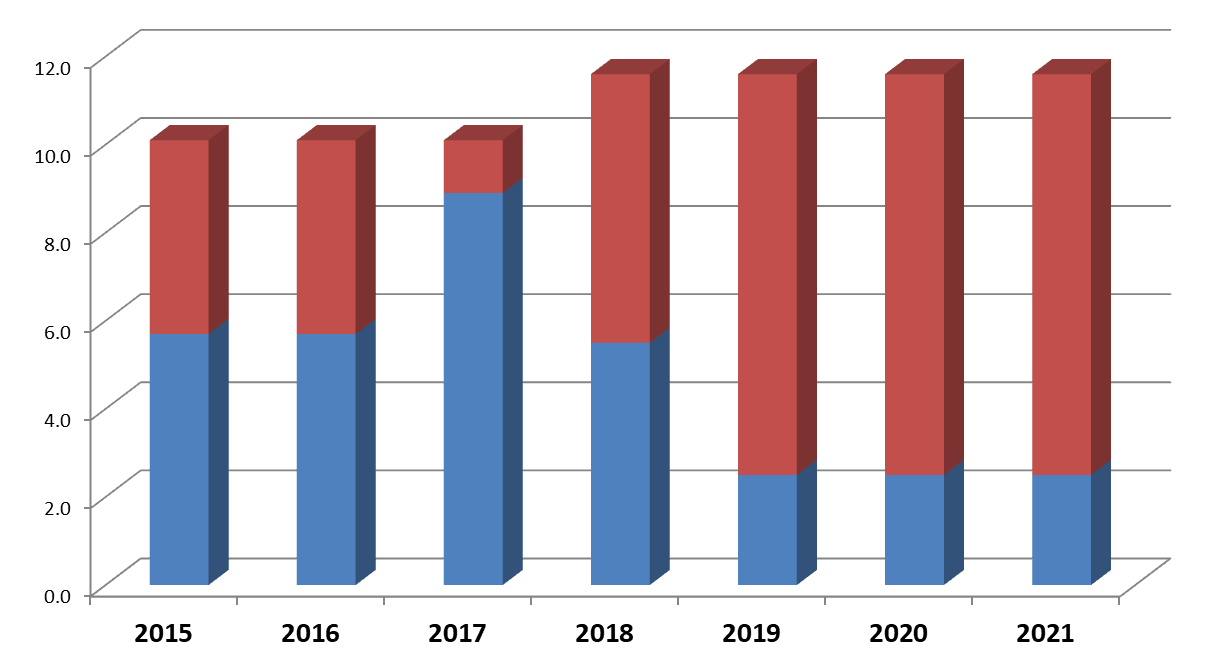 Fundamentālie un lietišķie projekti

Valsts pētījumu programmas
3     +    3
3     +     3     +     3
FLPP konkursi ar līdzvērtīgu finansējumu notiek katru gadu
(projektu ilgums 3 gadi)
3     +     3     +     3
3     +     3     +     3
3     +     3     +     3
9
Papildus finansējums VPP
Konsekventa un pakāpeniska zinātnes valsts budžeta palielināšana VPP realizācijai - priekšnoteikums zinātnes un pētniecības adaptācijai jaunajos apstākļos pēc 2020. gada  
Papildus finansējums no nozares ministrijām:
Dod iespēju efektīvi risināt esošās problēmas veidojot fokusētu uz konkrētām problēmām orientētu valsts pasūtījumu 
Tiek palielināta ministriju iesaiste valsts pasūtījuma veidošanā
Valsts kapitālsabiedrību finansējums VPP
Valsts kapitālsabiedrību peļņas novirzīšana atbilstošu VPP realizācijai
Jaunas VPP realizēšanas kārtības izstrāde
Veidot elastīgu un efektīvu VPP modeli – jaunas VPP var tikt uzsāktas, vai papildinātās dažādos laika posmos atbilstoši aktuālo uzdevumu esamībai un finanšu pieejamībai
10
Papildus finansējums VPP
Konsekventa un pakāpeniska zinātnes valsts budžeta palielināšana VPP realizācijai - priekšnoteikums zinātnes un pētniecības adaptācijai jaunajos apstākļos pēc 2020. gada  
Papildus finansējums no nozares ministrijām:
Dod iespēju efektīvi risināt esošās problēmas veidojot fokusētu uz konkrētām problēmām orientētu valsts pasūtījumu 
Tiek palielināta ministriju iesaiste valsts pasūtījuma veidošanā
Valsts kapitālsabiedrību finansējums VPP
Valsts kapitālsabiedrību peļņas novirzīšana atbilstošu VPP realizācijai
Jaunas VPP realizēšanas kārtības izstrāde
Veidot elastīgu un efektīvu VPP modeli – jaunas VPP var tikt uzsāktas, vai papildinātās dažādos laika posmos atbilstoši aktuālo uzdevumu esamībai un finanšu pieejamībai
11
Papildus finansējums un jauna kārtība  VPP realizācijai
Konsekventa un pakāpeniska zinātnes valsts budžeta palielināšana VPP realizācijai - priekšnoteikums zinātnes un pētniecības adaptācijai jaunajos apstākļos pēc 2020. gada  
Papildus finansējums no nozares ministrijām:
Dod iespēju efektīvi risināt esošās problēmas veidojot fokusētu uz konkrētām problēmām orientētu valsts pasūtījumu 
Tiek palielināta ministriju iesaiste valsts pasūtījuma veidošanā
Valsts kapitālsabiedrību finansējums VPP
Valsts kapitālsabiedrību peļņas novirzīšana atbilstošu VPP realizācijai
Jaunas VPP realizēšanas kārtības izstrāde
Veidot elastīgu un efektīvu VPP modeli – jaunas VPP var tikt uzsāktas, vai papildinātās dažādos laika posmos atbilstoši aktuālo uzdevumu esamībai un finanšu pieejamībai
12
Papildus finansējums un jauna kārtība  VPP realizācijai
Konsekventa un pakāpeniska zinātnes valsts budžeta palielināšana VPP realizācijai - priekšnoteikums zinātnes un pētniecības adaptācijai jaunajos apstākļos pēc 2020. gada  
Papildus finansējums no nozares ministrijām:
Dod iespēju efektīvi risināt esošās problēmas veidojot fokusētu uz konkrētām problēmām orientētu valsts pasūtījumu 
Tiek palielināta ministriju iesaiste valsts pasūtījuma veidošanā
Valsts kapitālsabiedrību finansējums VPP
Valsts kapitālsabiedrību peļņas novirzīšana atbilstošu VPP realizācijai
Jaunas VPP realizēšanas kārtības izstrāde
Veidot elastīgu un efektīvu VPP modeli – jaunas VPP var tikt uzsāktas, vai papildinātās dažādos laika posmos atbilstoši aktuālo uzdevumu esamībai un finanšu pieejamībai
13
Kopsavilkums
Iespējams ar līdzvērtīgu finansējumu pabeigt esošās VPP 2018. gadā
Izveidot ilgtspējīgu FLPP finansēšanas modeli ar lielāku finansējuma apjomu
Izveidot jaunu VPP realizēšanas kārtību veicinot uz konkrētu problēmu risināšanu orientētus pētījumus  
Piesaistīt papildus finansējumu VPP
LZP nodrošināt VPP projektu pieteikumu izvērtēšanu piesaistot starptautiskus ekspertus
14
PALDIES PAR UZMANĪBU !